MIPS
Quick Reference Guide
MIPS: Software Register Convention
0	$0	zero constant 0
1	$at	reserved for assembler
2	$v0	expression evaluation &
3	$v1	function results
4	$a0	arguments (caller saves)
5	$a1
6	$a2
7	$a3	
8	$t0	      temporary: caller saves
. . .
15	$t7
16	$s0		callee saves
. . .
23	$s7
24	$t8	     temporary (cont’d)
25	$t9
26	$k0	     reserved for OS kernel
27	$k1
28	$gp	global pointer
29	$sp	stack pointer
30	$fp	frame pointer
31	$ra	Return Address
op
op
rs
rs
rt
rt
rd
constant or address
shamt
funct
6 bits
6 bits
5 bits
5 bits
5 bits
5 bits
5 bits
5 bits
16 bits
6 bits
op
address
26 bits
6 bits
Instruction Formats
R-type



I-type



J-type
Operation Codes
Every instruction has a 6-bit opcode:
Bits 31-29 specify row
Bits 28-26 specify column
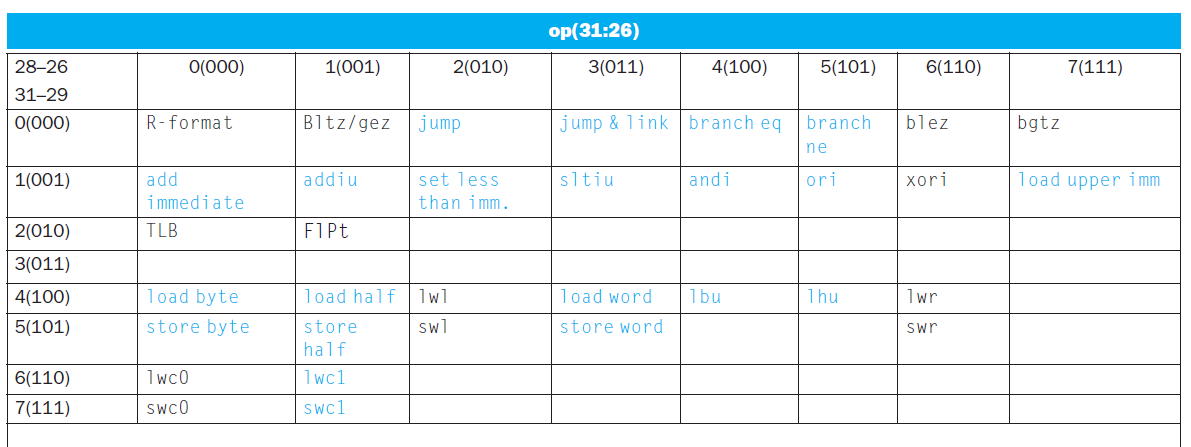 Function Codes
R-type instructions have an opcode of 000000
Instruction is determined by funct field
Bits 5-3 specify row
Bits 2-0 specify column
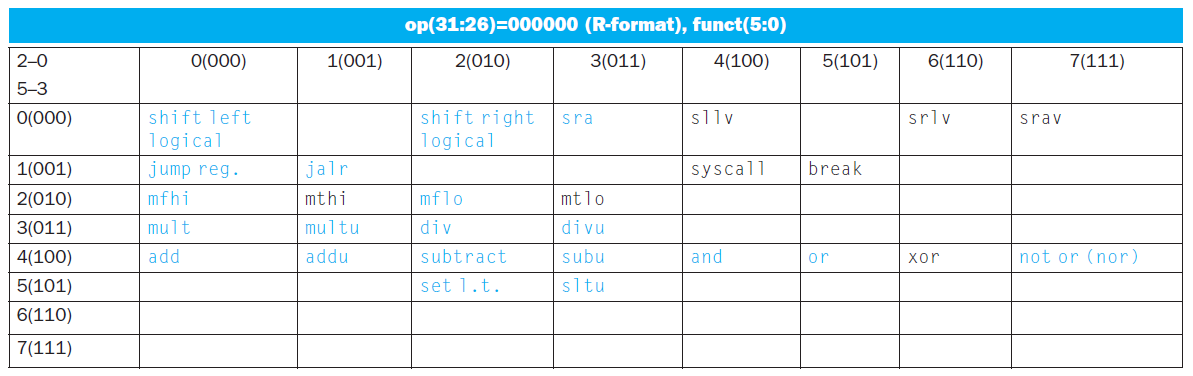 MIPS Integer Arithmetic Instructions
Instruction	Example	Meaning	Comments
add 	add $1,$2,$3	$1 = $2 + $3	3 operands; exception possible
subtract	sub $1,$2,$3	$1 = $2 – $3	3 operands; exception possible
add immediate	addi $1,$2,100	$1 = $2 + 100	+ constant; exception possible
add unsigned	addu $1,$2,$3	$1 = $2 + $3	3 operands; no exceptions
subtract unsign	subu $1,$2,$3	$1 = $2 – $3	3 operands; no exceptions
add imm unsign 	addiu $1,$2,100	$1 = $2 + 100	+ constant; no exceptions
Note: Immediates are sign-extended to form constant for arithmetic operations
MIPS Integer Arithmetic Instructions
Instruction	Example	Meaning	Comments
multiply 		mult $2,$3	Hi, Lo = $2 x $3	64-bit signed product
multiply unsign	multu $2,$3	Hi, Lo = $2 x $3	64-bit unsigned product

divide 		div $2,$3		Lo = $2 ÷ $3,	Lo = quotient
					Hi = $2 mod $3 	Hi = remainder 

divide unsign 	divu $2,$3	Lo = $2 ÷ $3,	Unsigned quotient
					Hi = $2 mod $3	Unsigned remainder 

Move from Hi	mfhi $1		$1 = Hi		Used to get copy of Hi
Move from Lo	mflo $1		$1 = Lo		Used to get copy of Lo
MIPS Logical Instructions
Instruction	Example	Meaning	Comment	
and 	and $1,$2,$3	$1 = $2 & $3	Logical AND
or	or $1,$2,$3	$1 = $2 | $3	Logical OR
nor	 $1,$2,$3	$1 = ~($2 |$3)	Logical NOR

and immediate	andi $1,$2,10	$1 = $2 & 10	Logical AND w. constant
or immediate	ori $1,$2,10	$1 = $2 | 10	Logical OR w. constant

shift left log	sll $1,$2,10	$1 = $2 << 10	Shift left by constant
shift right log	srl $1,$2,10	$1 = $2 >> 10	Shift right by constant
shift left log var	sllv $1,$2,$3	$1 = $2 << $3 	Shift left by variable
shift right log var	srlv $1,$2, $3 	$1 = $2 >> $3 	Shift right by variable
Note: Immediates are zero-extended to form constant for logical operations
MIPS Load/Store Instructions
Instruction	Example	Meaning	Comments
store word	sw  $3, 8($4)	Mem[$4+8]=$3	Store word
store halfword	sh  $3, 6($2)	Mem[$2+6]=$3  	Stores only lower 16 bits
store byte	sb  $2, 7($3)	Mem[$3+7]=$3 	Stores only lowest byte

load word 	lw $1, 8($2)	$1=Mem[8+$2]	Load word
load halfword 	lh  $1, 6($3)	$1=Mem[6+$3]	Load half; sign extend
load half unsign 	lhu  $1, 6($3)	$1=Mem[6+$3]	Load half; zero extend
load byte 	lb  $1, 5($3) 	$1=Mem[5+$3]	Load byte; sign extend 
load byte unsign 	lbu $1, 5($3)	$1=Mem[5+$3]	Load byte; zero extend

load upper imm 	lui $1,40	 $1 = 40 << 16	Places immediate into 			upper 16 bits
MIPS Jump/Branch Instructions
Instruction	Example	Meaning	           Comments
Branch on equal	beq $s1, $s2, l	if (s1 == s2), go to L        Equal test and branch
Branch on !equal	bne $s1, $s2, l	if (s1 != s2), go to L         Not equal test and branch

jump	j 10000	PC = PC:40000	jump to address
jump register	jr $31	PC = $31	jump to address in register
jump and link	jal 10000	$31 = PC + 4;	Save PC next instruction
			PC = 40000	jump to address
Notes: Jump destinations are generally specified by a label, not an absolute address.             The destination address is word-aligned, so the instruction field is scaled by 4 to create the word address.
MIPS SLT Instructions
Instruction	Example		Meaning		Comments
set less than	slt $1,$2,$3	$1 = ($2 < $3) 	compare signed < 
set less than imm	slti $1,$2,100	$1 = ($2 < 100) 	compare signed < constant
set less than uns	sltu $1,$2,$3	$1 =  ($2 < $3) 	compare unsigned <
set l. t. imm. uns.	sltiu $1,$2,100	$1 =  ($2 < 100) 	compare unsigned < constant
FP Registers
$f0
$f1
°
°
°
$f30
$f31
FP registers are paired for double-precision.Specify the even register, which holds theless-significant word.
MIPS FP Arithmetic
Instruction	Example		    Meaning	    Comments
FP add single	add.s $f2, $f4, $f6	    $f2 = $f4 + $f6	    Add single precision 
FP add double	add.d $f2, $f4, $f6	    $f2 = $f4 + $f6	    Add double precision 

FP subtract single	sub.s $f2, $f4, $f6	    $f2 = $f4 - $f6	    Subtract single precision FP subtract double 	sub.d $f2, $f4, $f6	    $f2 = $f4 - $f6	    Subtract double precision 

FP multiply single	mul.s $f2, $f4, $f6	    $f2 = $f4*$f6	    Multiply single precision 
FP multiply double	mul.d $f2, $f4, $f6	    $f2 = $f4*$f6	    Multiply double precision 

FP divide single	div.s $f2, $f4, $f6	    $f2 = $f4/$f6	    Divide single precision 
FP divide double	div.d $f2, $f4, $f6	    $f2 = $f4/$f6	    Divide double precision
MIPS FP Load/Store
Instruction		Example		Meaning	    
Load FP single	lwc1 $f1, 100($s2)     	$f1 = Mem[$s2+100] 
Store FP single	swc1 $fl, 100($s2)	Mem[$s2+100] = $f1
 
Load FP double	ldc1 $f0, 100($s2)	$f0 = Mem[$s2+100], 						$f1 = Mem[$s2+104]
Store FP double	sdc1 $f0, 100($s2)	Mem[$s2+100] = $f0 						Mem[$s2+104] = $f1
MIPS FP Conditional Branch
Instruction		Example		Meaning	    
FP Compare single	c.lt.s $f1, $f2  		if ($f1 < $f2) cond = 1 						else cond = 0

FP Compare double	c.lt.d $f2, $f4  		if ($f2 < $f4) cond = 1 						else cond = 0

FP Branch if True	bc1t  25		if (cond == 1)  						go to PC + 4 + 100

FP Branch if False	bc1f  25		if (cond == 0)  						go to PC + 4 + 100
Comparison Instructions: lt may be replaced with eq, ne, le, gt, ge
MIPS-64
Extension of MIPS-32
Specifies 32 64-bit registers
Instructions remain 32-bits wide
MIPS-64
Load 64-bit Integer		LD
Store 64-bit Integer		SD
Add 64-bit integers		DADD
Subtract 64-bit integers		DSUB
Mult. 64-bit integers		DMULT
Divide 64-bit integers		DDIV
64-bit shifts				DSLL, DSRL